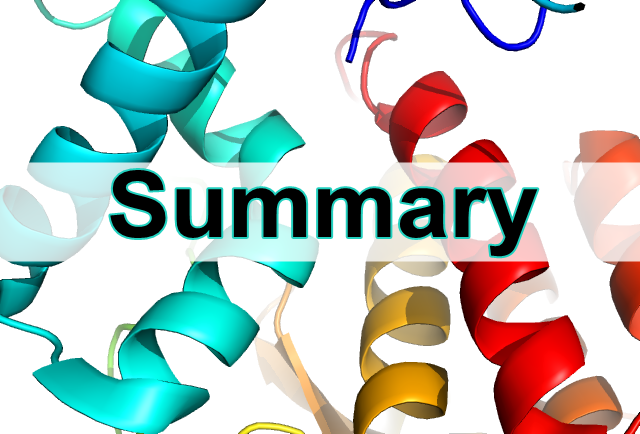 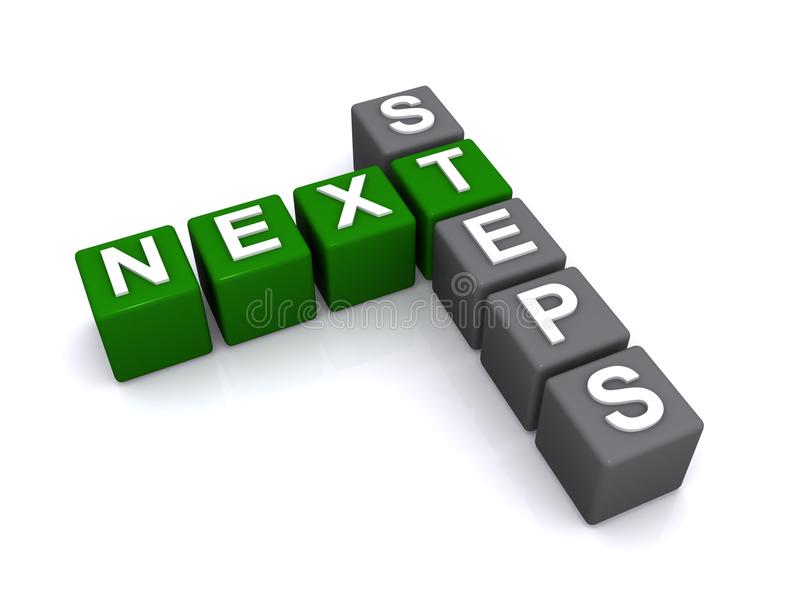 [Speaker Notes: Advise on “identification and conduct of research on….”]
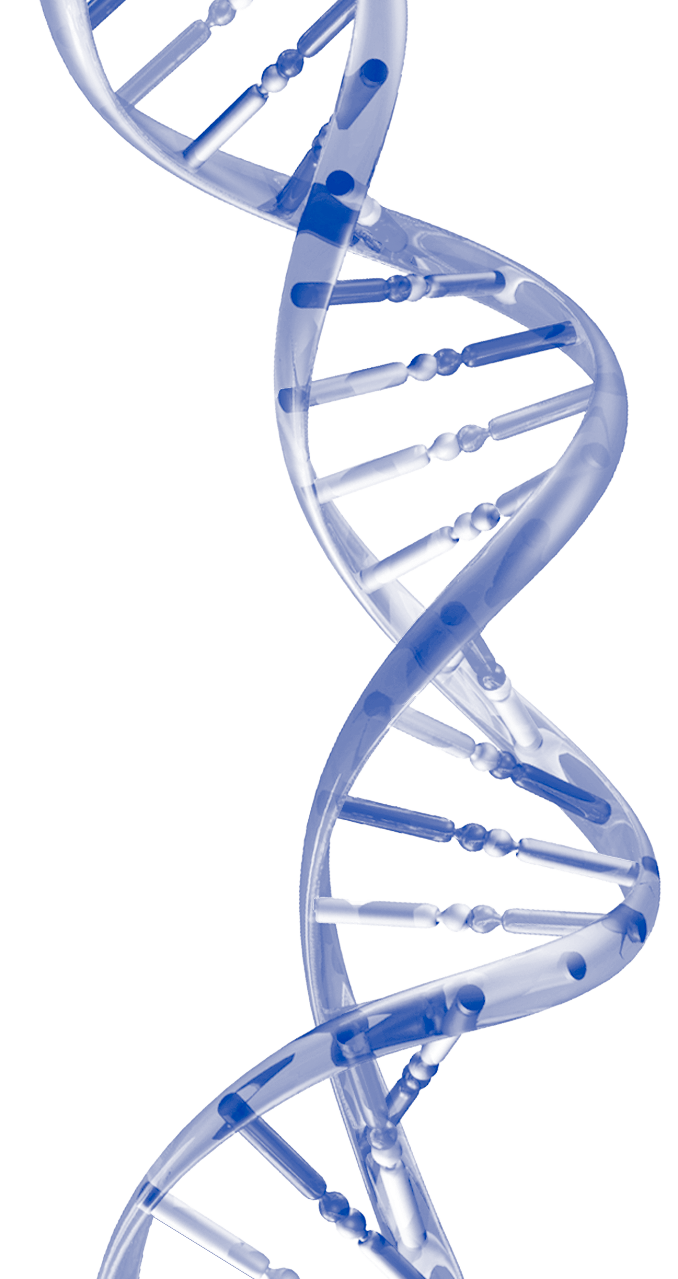 What Have We Learned?
Using all associated or even all genotyped SNPs explains much more h2 than genome-wide significant (GWS) SNPs: height 45% vs 5%; LDL
Rare variants have larger effects but collectively contribute small amount h2
Few examples of dominance variance (1-3%)
Much genetic variance captured by arrays
Few interactions currently seen are with very large effect loci like MHC
[Speaker Notes: Advise on “identification and conduct of research on….”]
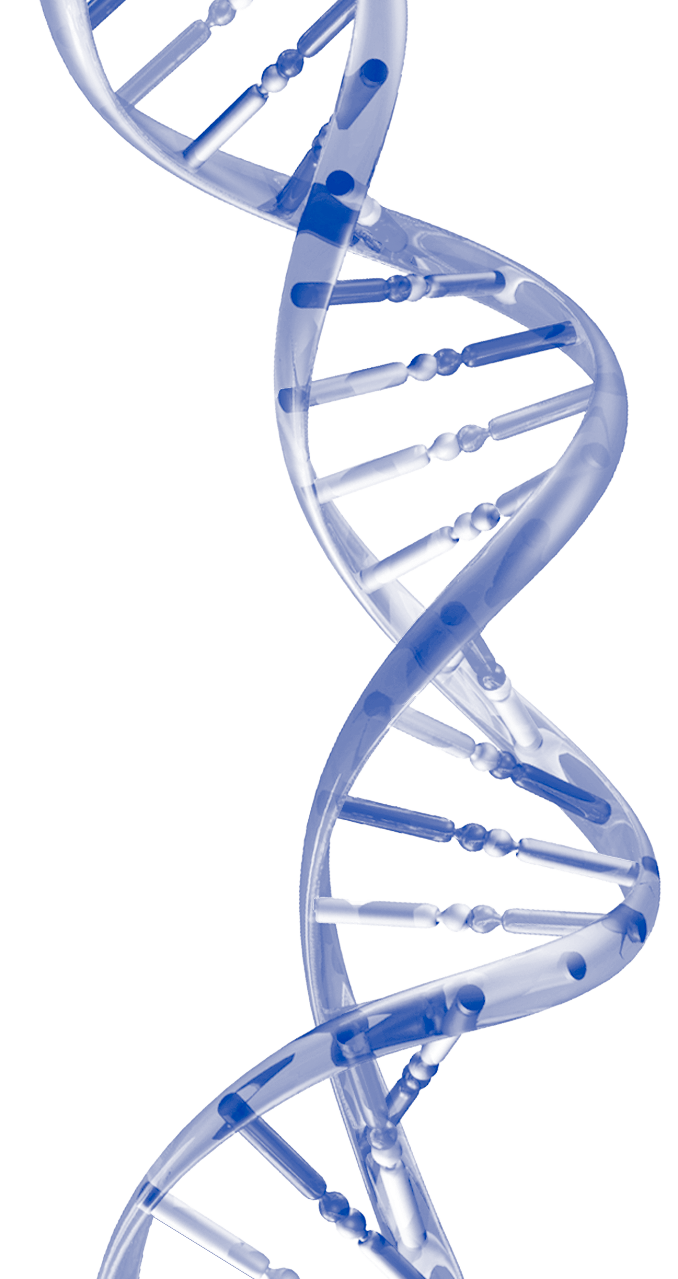 What Have We Learned?
In Crohn’s transcriptomics more predictive of disease course than genomics, probably more environmental– others?
Lifetime risk has major impact on h2 estimates yet rarely know lifetime risks
PheWAS new since 2009, shows IBD co-segregates with P disorders, long QT; protective for tongue-tied
Beginning to explain pleiotropic surprises: LRKK2 kinase domain variants in Crohn’s and Parkinson’s
[Speaker Notes: Advise on “identification and conduct of research on….”]
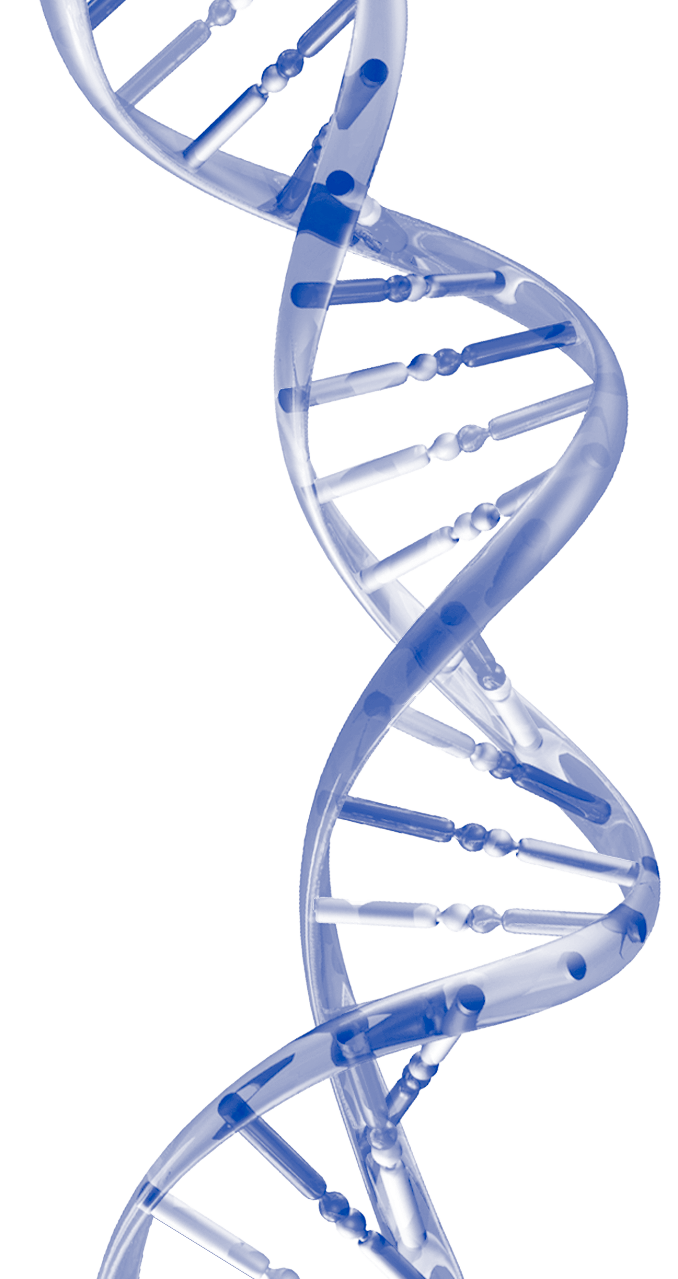 What Have We Learned?
Clinical diagnostic sequencing can work well for subset of diseases and well-defined genes, even with poor phenotypic characterization and no idea of gene; would not have expected
Sequencing in complex diseases identifies significant number monogenics where treatment altered: Alport’s, Wilson’s, MODY– when to look?
Rare that point mutation outside gene will have strong effects on gene expression because built-in redundancy– remains to be proven
SVs across genome make very small contribution, because relatively few associations (~1000?) but at individual locus 2-4X variance of lead SNP
[Speaker Notes: May differ in  cancer]
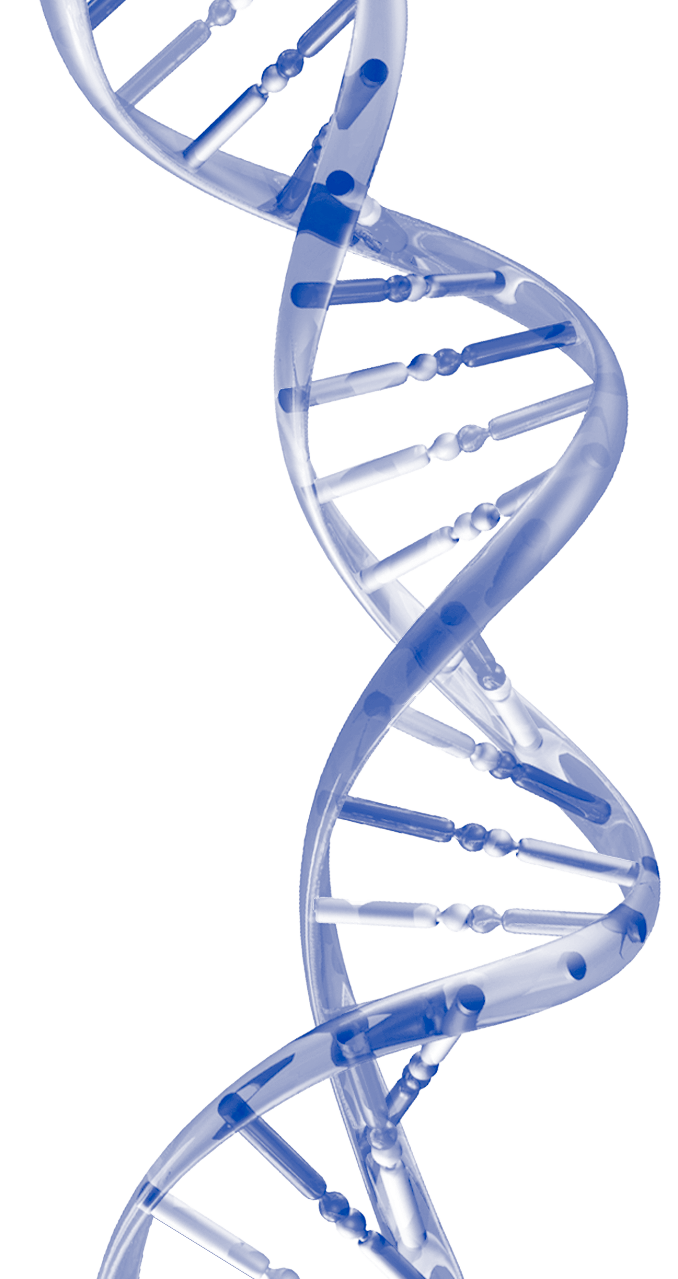 What Have We Learned?
Acquired mutations may contribute to h2—tendency to mutate and object of clonal selection are inherited? 
> 8K mosaic segmental mutations at least 1% fraction in 150K UKBB ppts; cluster in genomic hotspots like fragile sites
Value of widely accessible datasets on vast numbers of people; imputation and IBD more powerful as datasets expand
Most phenotypic variance due to regulatory variation in genes expressed in “right” tissues but without direct roles in disease– how do we know?
[Speaker Notes: Advise on “identification and conduct of research on….”]
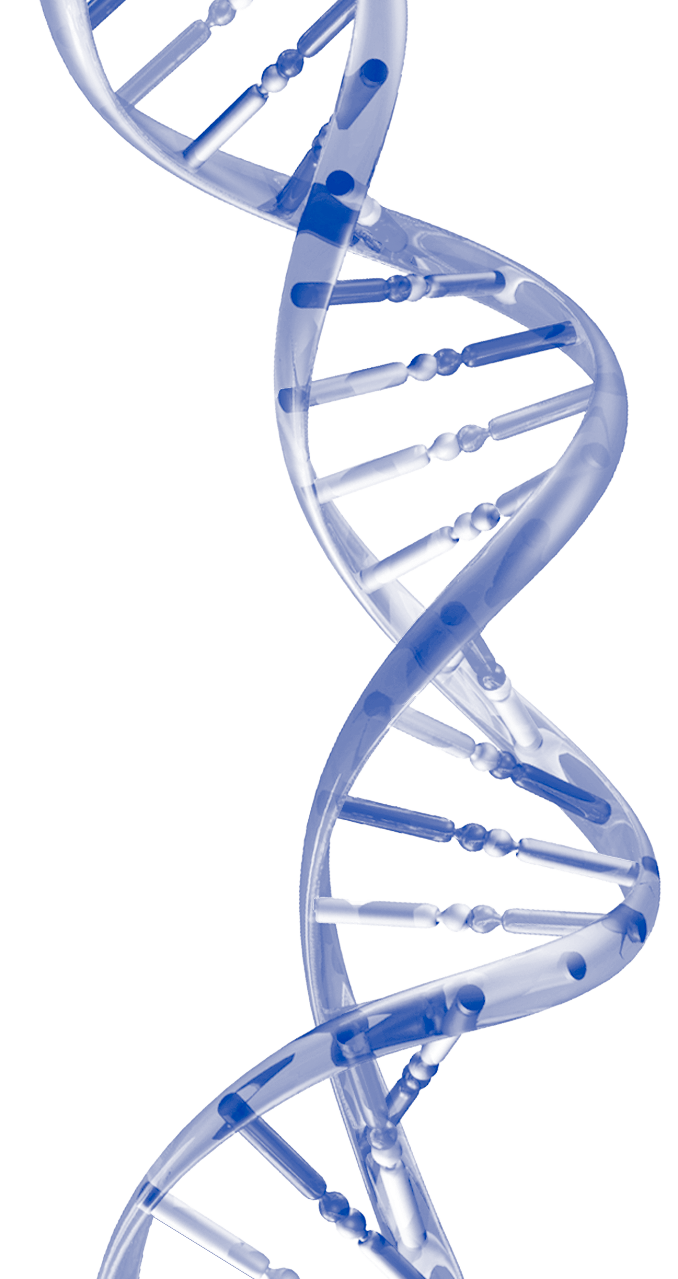 What Have We Learned?
Peripheral genes outnumber core genes 100:1 but effects very small, may explain why huge fraction of genome contributes to single trait- model to be studied
Genetics of gene expression: large catalogs of cis-eQTLs, diverse contexts, variants, phenotypes
Rare variants drive extreme expression levels, in aggregate may explain large proportion h2 of expression
Genetic variation in sexual dimorphism as context-dependent effect; in flies massive gene X sex and gXe interactions
Much interaction is antagonistic, may explain small effect sizes– could this be similar in humans?
[Speaker Notes: Advise on “identification and conduct of research on….”]
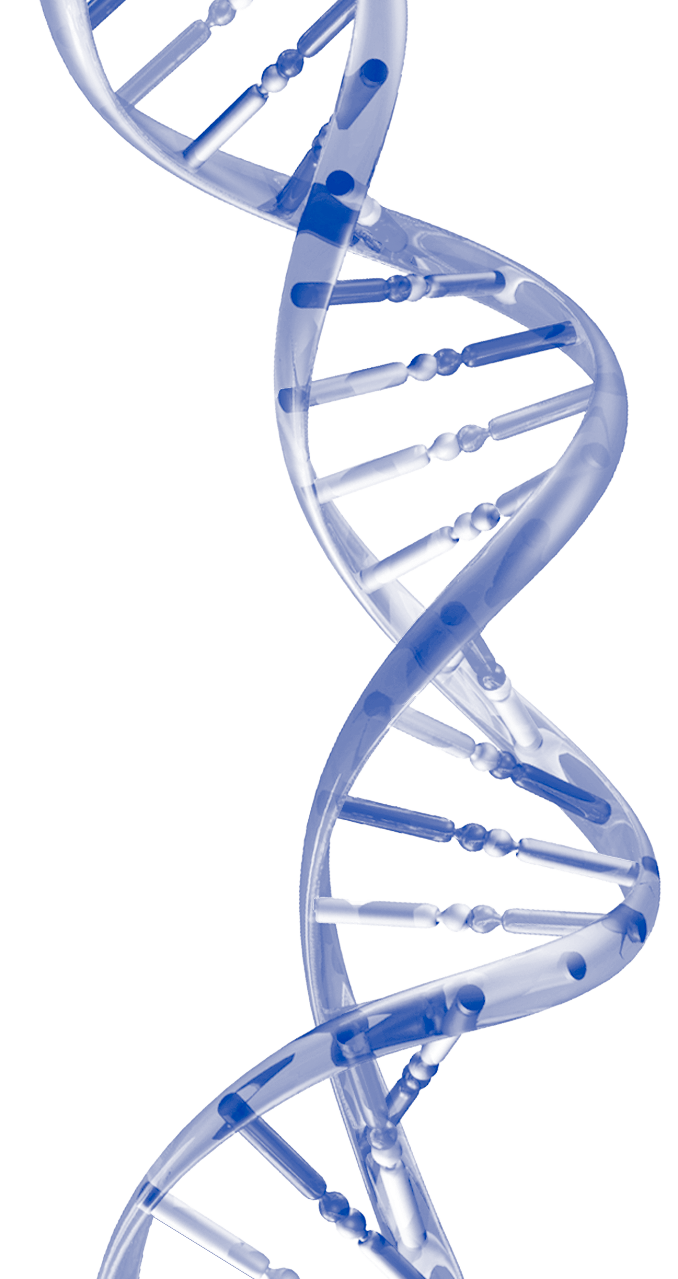 What Have We Learned?
Had expected SNPs in cancer pathways to affect multiple cancer types but now 90% of SNPs or even loci in cancer not seen in another cancer
Polygenic risk scores can separate 10-fold differences in risk, will soon be important clinically
True gXe rare, as is eXe; partly due to need for large studies and accurate classification exposure
Even if no true interaction, absolute risk difference  of non-genetic RF at high genetic risk much greater 
Risks seem to multiply without synergism, interactions unlikely to improve prediction– good news for risk prediction algorithms
[Speaker Notes: Advise on “identification and conduct of research on….”]
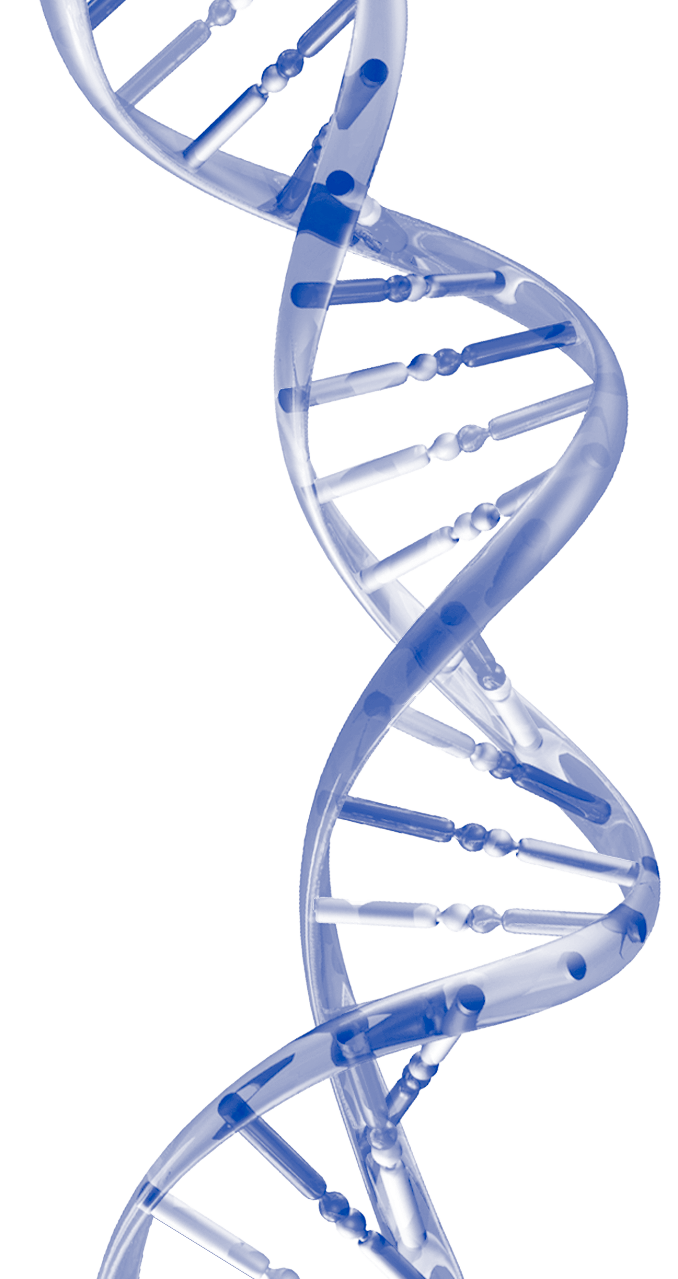 What Have We Learned?
Family studies valuable for:
causal de novo mutations: false negatives 4%
detection of shared genomic segments
Heterogeneity in Mendelian conditions extensive, both allelic and locus, “multi-Mendels” 3-4%
Two locus models can explain incomplete penetrance: SMAD6 and BMP2; also TBX6 null and hypomorphic alleles
Benefit of adding 50K non-Europeans to GIANT: reduces credible set sizes, increases post prob
Integrated analysis with PC across diverse population more effective than stratified
[Speaker Notes: Advise on “identification and conduct of research on….”]
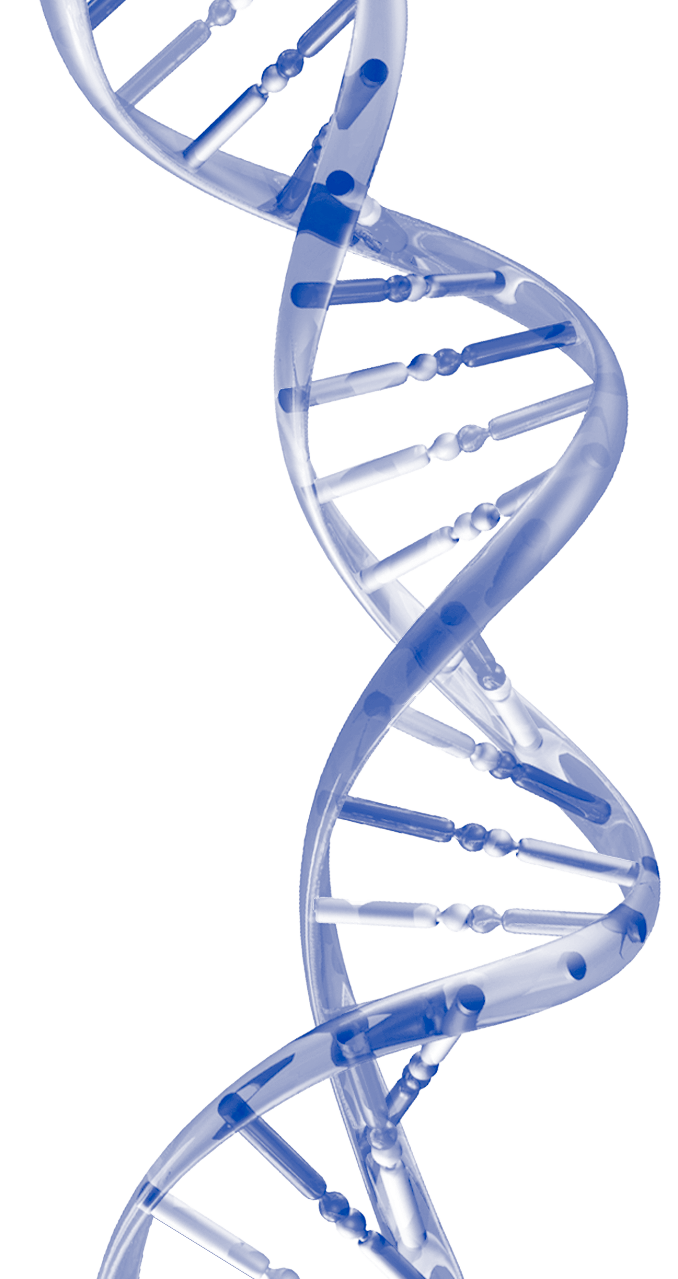 What Have We Learned?
Controlling for global ancestry does not remove effect local ancestry, use chromosomal segment as unit of analysis
Admixture mapping methods evolved now to point of segmental analysis (2009 question)
Specific populations starting to reveal strong effect alleles, largely founder effects (2009 question)
X and mito still under-studied (Y?) 
Can have pervasive epistasis and additive models still fit– “mundane finding”
h2 and effect size estimates can be biased upwards
[Speaker Notes: Advise on “identification and conduct of research on….”]
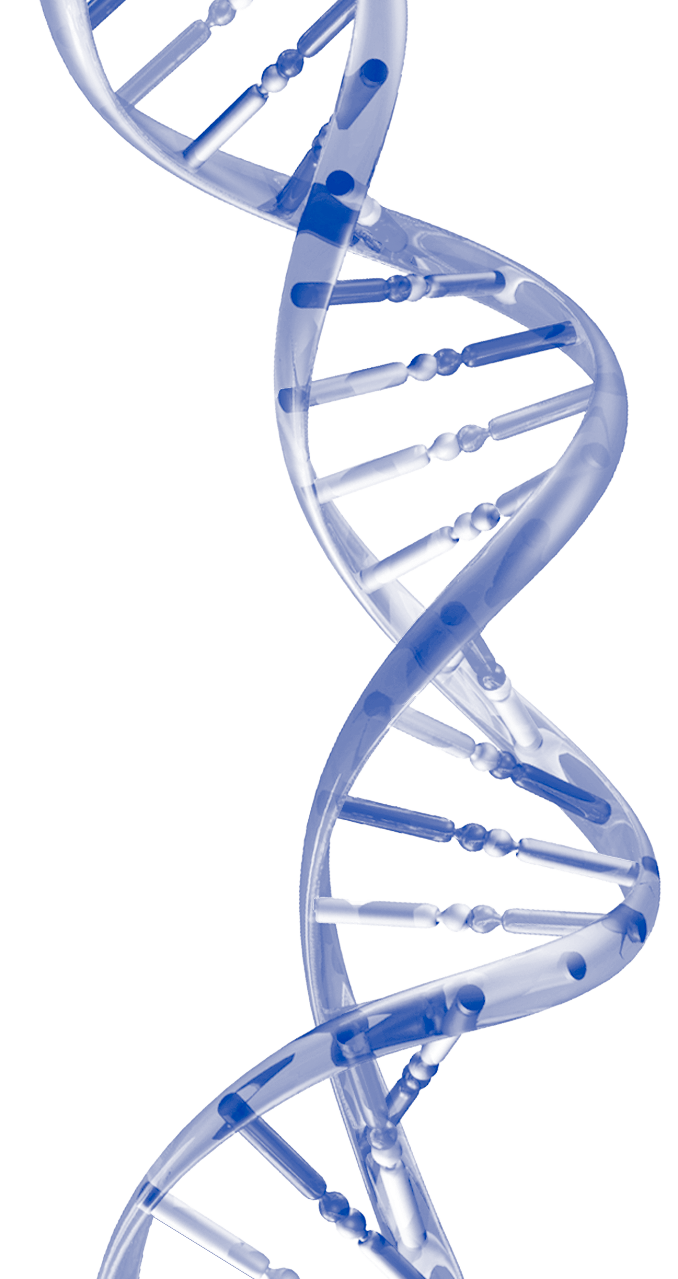 Where Do We Go Next?
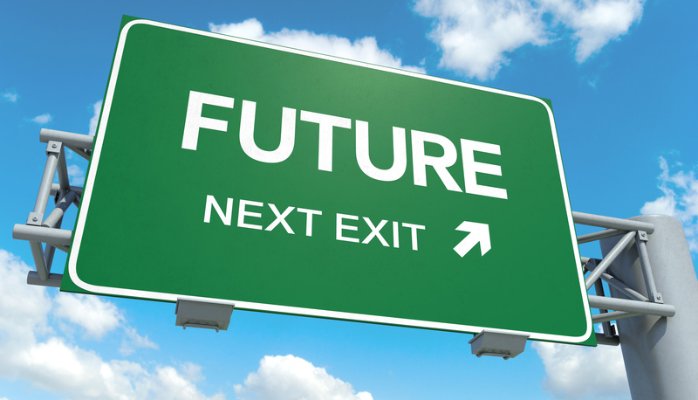 [Speaker Notes: Advise on “identification and conduct of research on….”]
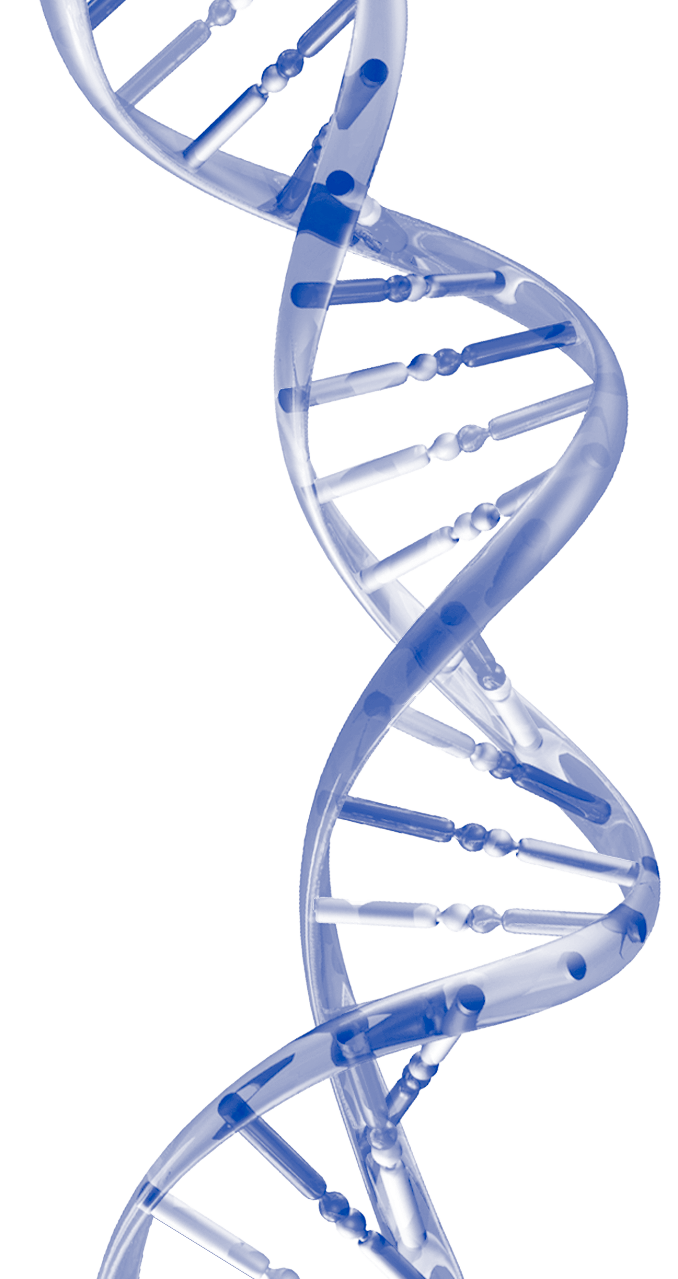 Where Do We Go Next?
Estimate genetic variation using large (>50K) WGS samples
Estimate variance due to non-SNP variation
X chromosome!!
Large numbers of families in studies needed to dissect within vs between family effects
Genetics of disease progression/severity
Need analysis paradigm that’s true burden analysis, not collapsing of point mutations
Systematic analysis of biobank genetic data
Domain-specific sequence annotation
Need to know more about transreg networks– how they behave when perturbed
[Speaker Notes: Haven’t found much that’s useful: drug targets, personal genomics and prediction]
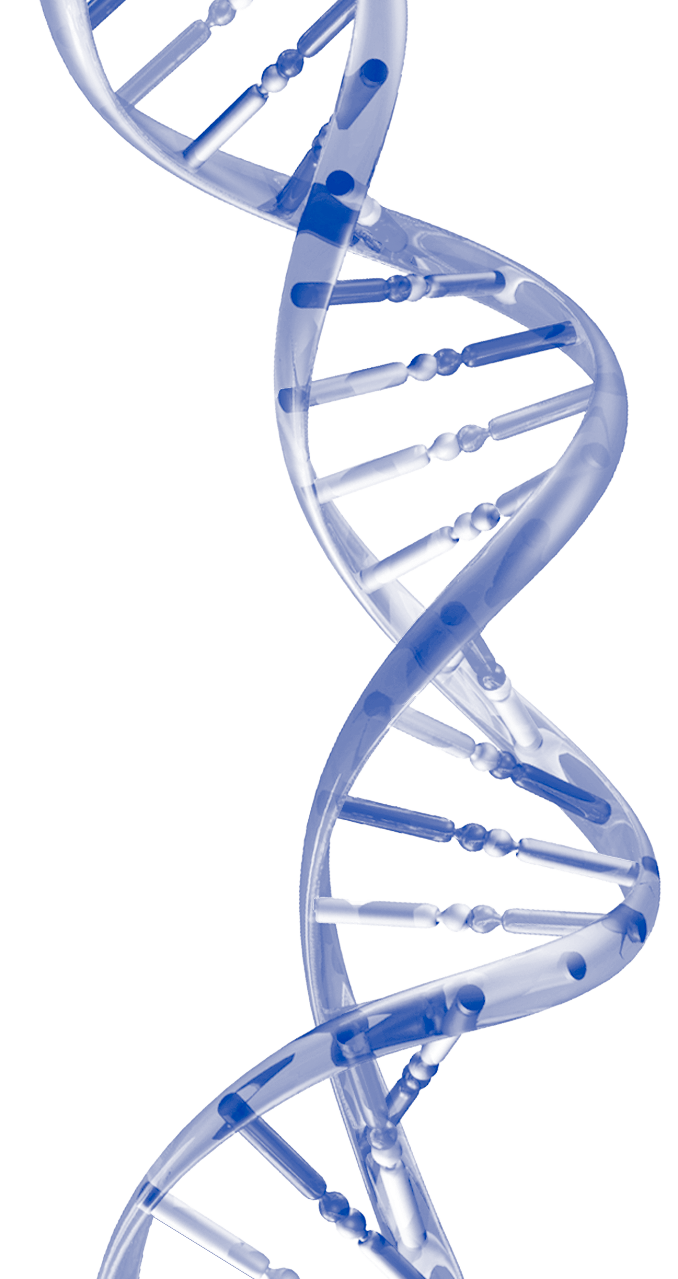 Where Do We Go Next?
VNTRs and clonal expansion of mosaic sites may be whole new frontier
Scaling up expression studies overall:
Larger sample sizes
Single cell analysis - Human Cell Atlas, etc
Integrated analyses connecting epigenetic and expression data and GWAS
Study expression during development and “de-development” (in cancer)
Phenotype risk scores to find hidden Mendelians in population, characterize phenotypic variation associated with genes not looked at yet
[Speaker Notes: 30K trans paper coming, improved env]
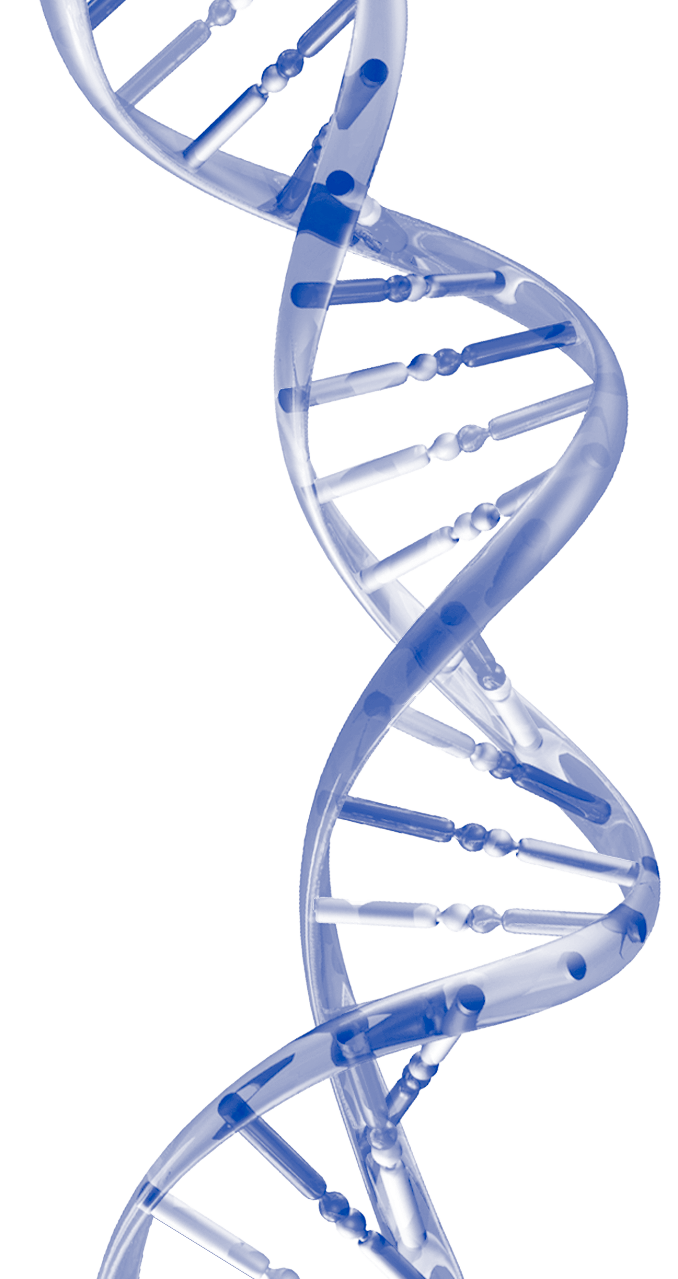 Where Do We Go Next?
Specific test of core vs. peripheral regulation– condition on set of core genes
Major need to build African and other non-European populations; African chip will help
Leverage subpopulation differences like Dominican and Puerto Rican
More explicit modeling with infectious agents
Push for available data
[Speaker Notes: Advise on “identification and conduct of research on….”]
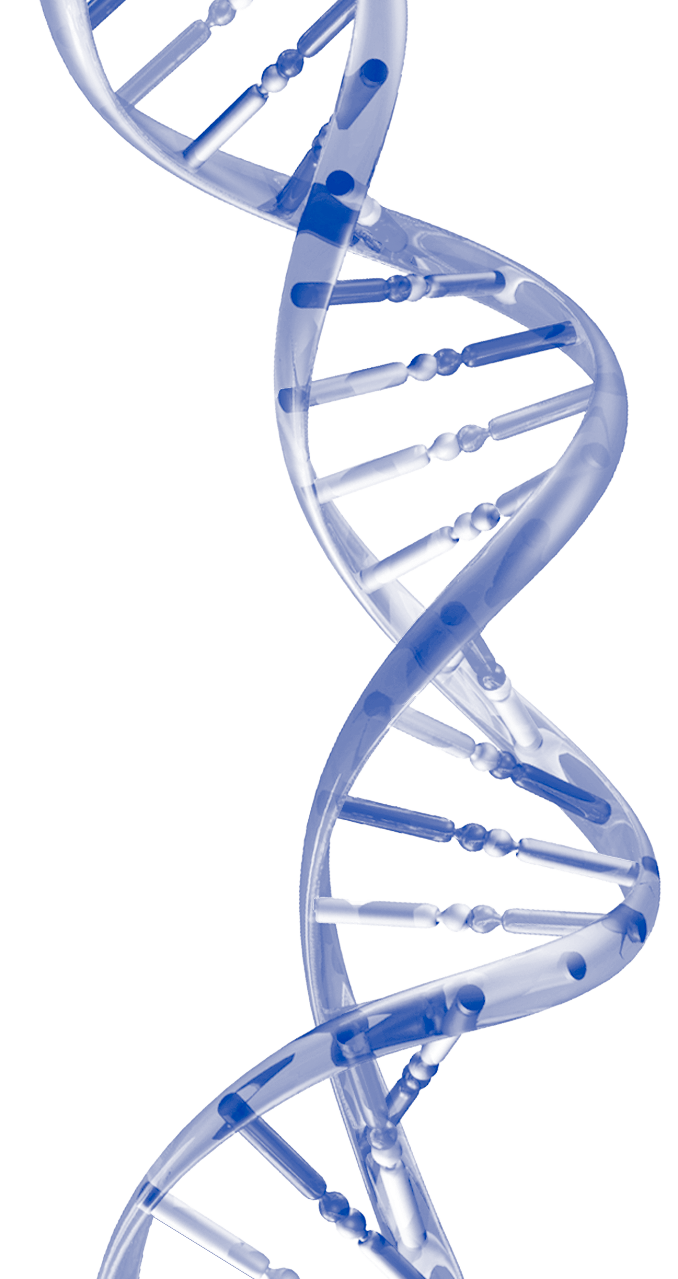 Open Questions
What modifies large effect mutations?
What explains widespread signals throughout the genome?
How much h2 driven by expression?
How much h2 driven by epigenetics?
Why do we see such strong gXe and epistatic interactions in animal and plant literature and not in humans?
[Speaker Notes: Advise on “identification and conduct of research on….”]
Histogram of Odds Ratios, MAF < 0.01
42%
31%
Frequency
14%
13%
//
//
//
//
Odds Ratio (upper inclusive bound)
NHGRI-EBI Catalog, 86 discrete trait OR for MAF < 0.01, 4/26/18
[Speaker Notes: Advise on “identification and conduct of research on….”]
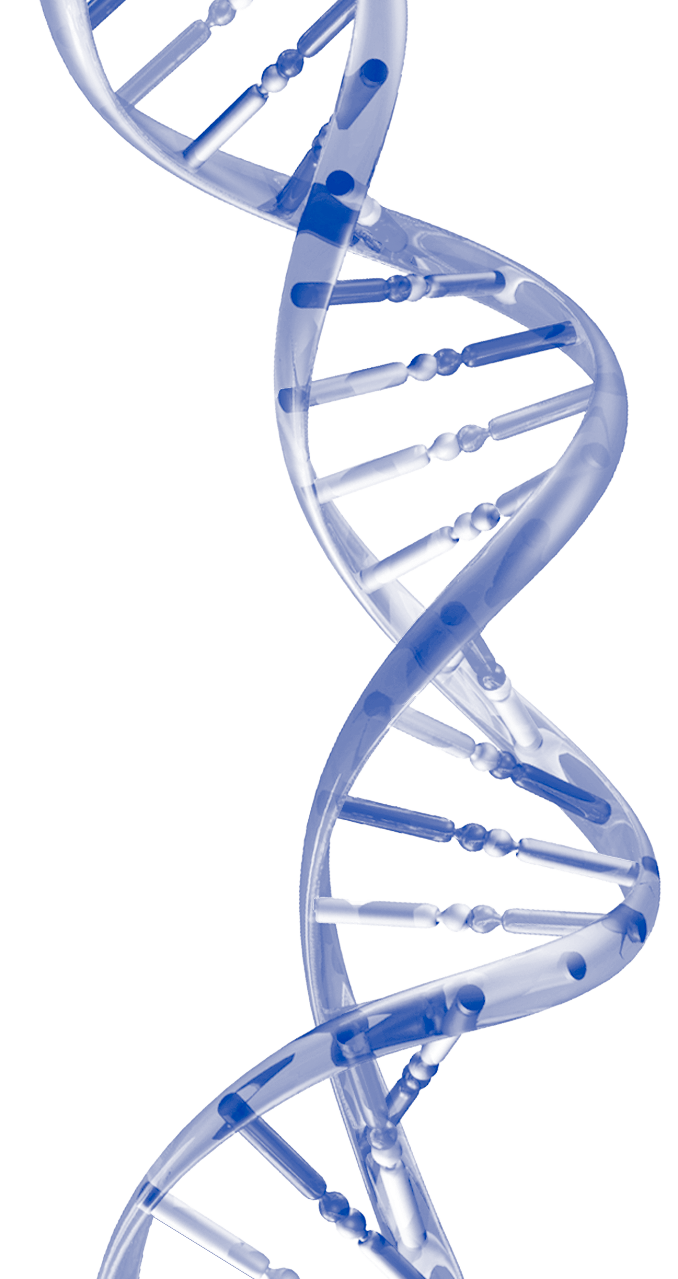 What is the Value?
Essential for prediction: 45% variance, 40% prediction for height
So much of genome contributes to variation, impt contribution
Value fo r understanding evolution
Neil Risch’s 15 alleles for autism-- revolutionary
[Speaker Notes: Advise on “identification and conduct of research on….”]
10 years of discovery (not being smug)
Enormous progress (e.g. contrast with decades before)
GWAS as an experimental design not questioned anymore
Common vs rare variant debate largely disappeared
Resolution of genes and (some) gene variants
New questions, new discoveries, new knowledge
Technology & data-driven hypothesis generating science
Powerful data resources
GWAS summary statistics & GWAS Catalogue
GTEx
Epigenetic Roadmap; ENCODE
UK Biobank
Broad summary of workshop
Core: Quantification of genetic architecture of complex traits
from SNP arrays to WGS (including de novo), within and between populations
substantial proportion of h2 now captured from known variants
(nearly) all traits are polygenic: many genes & gene variants contribute to genetic variation
Front-end: How does natural selection shape trait-specific architecture?
trait-fitness relationships
Back-end: How does polygenicity work biologically?
coding changes, gene regulation
gene expression networks (core vs peripheral genes)
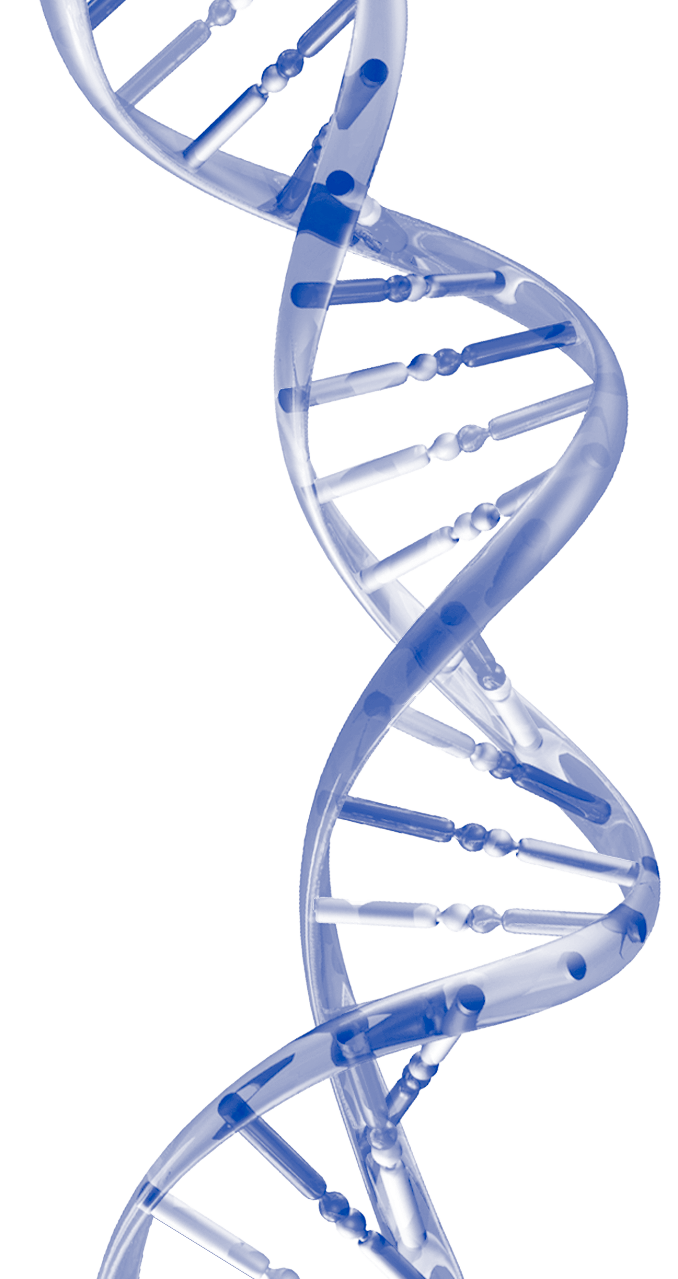 [Speaker Notes: Advise on “identification and conduct of research on….”]
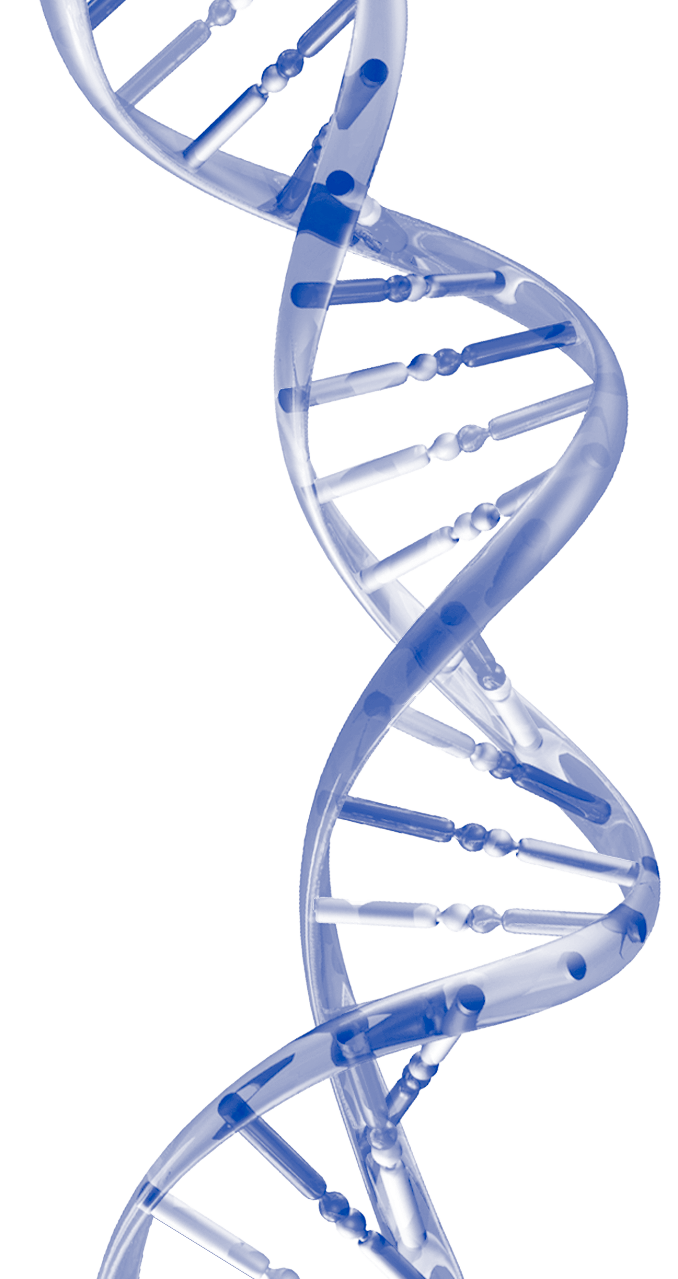 Deleted Learned
Structurally unstable loci more challenging
Improve inferences about trait-specific evolutionary forces to allow better predictions
Quantify additional effect of rare variants: 57%
Dichotomy between germline (heritable,  predictable) and acquired mutations (capricious, random) not as firm as previously thought
Sex differences also seen with induced mutations
Understanding how evolution shapes architecture helps explain missing heritability
Common variants explain 1/3 – 2/3 (based on method); shouldn’t this differ across traits?
[Speaker Notes: Advise on “identification and conduct of research on….”]
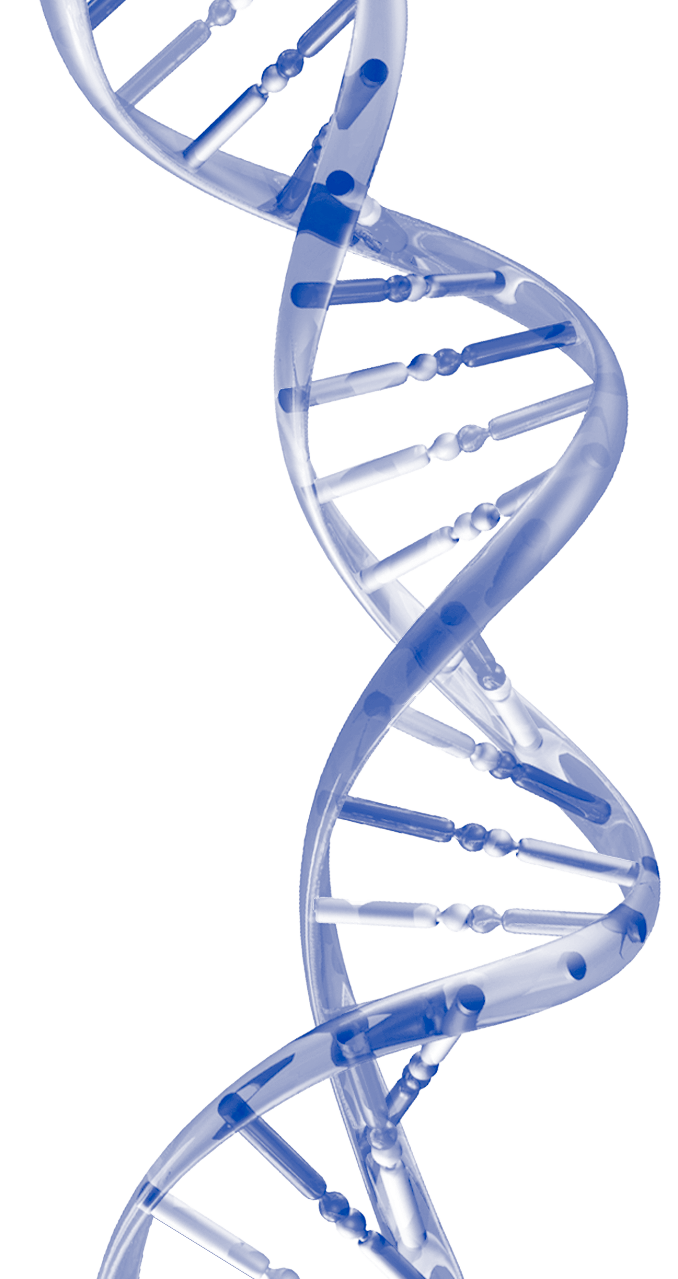 Deleted Learned
Common variants explain 1/3 – 2/3 (based on method); shouldn’t this differ across traits? 
Multiple methods for assessing h2-SNPs
Binary traits are hard: 
Difference between SNP-h2 and pedigree-h2 greater for discrete traits than quantitative
Methodologic assumptions violated
Need better data to quantitate: age of onset
GWAS of recurring mutations, low freq causal variants (0.05-0.5%) with high ORs (19-700)
[Speaker Notes: Advise on “identification and conduct of research on….”]
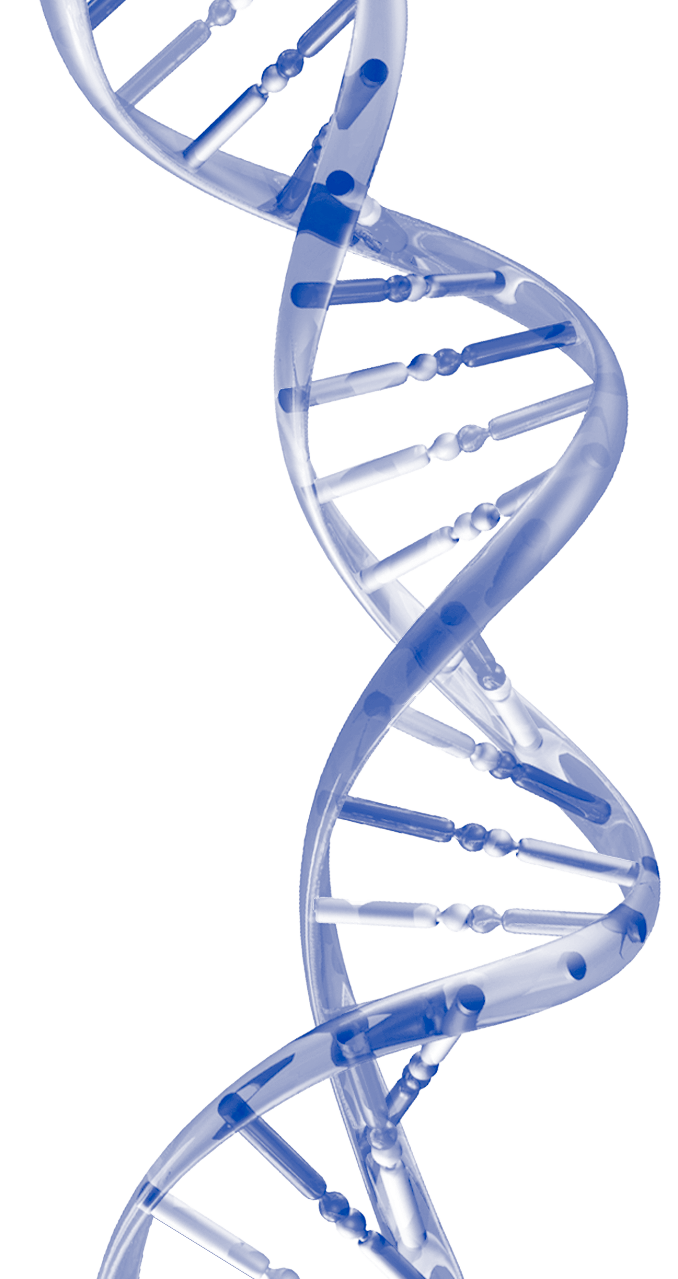 Deleted Learned
Gene expression contributes sizeable but not majority fraction to trait h2
Perhaps developmental order is key
Increasing evidence of polygenic risk score-by- environment interactions: upper levels BMI in UKBB—is this an epidemiologist’s interaction?
Family studies valuable for:
causal de novo mutations: false negatives 4%
detection of shared genomic segments
PAGE finds 150 variants with MAF>0.05 not seen in other databases; 40% increase in ClinVar conflicted variants that can be adjudicated
[Speaker Notes: Advise on “identification and conduct of research on….”]
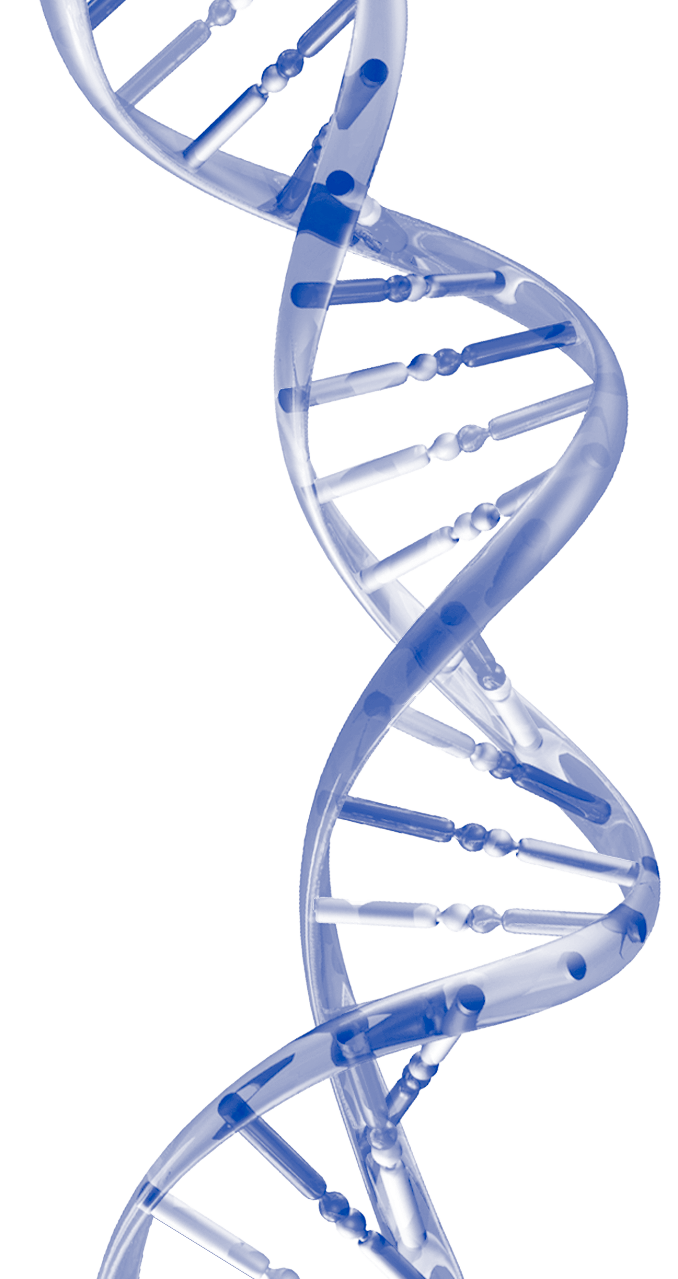 Deleted Learned
Most additive variance explained by markers undifferentiated by ancestry
Can use genetics-first approach to get into treatment early: two major infections < age 50
GWS loci explain 20% variance in LDL-C vs. 80% genome-wide
Common diallelic SVs now part of large datasets, routinely imputed
[Speaker Notes: Advise on “identification and conduct of research on….”]
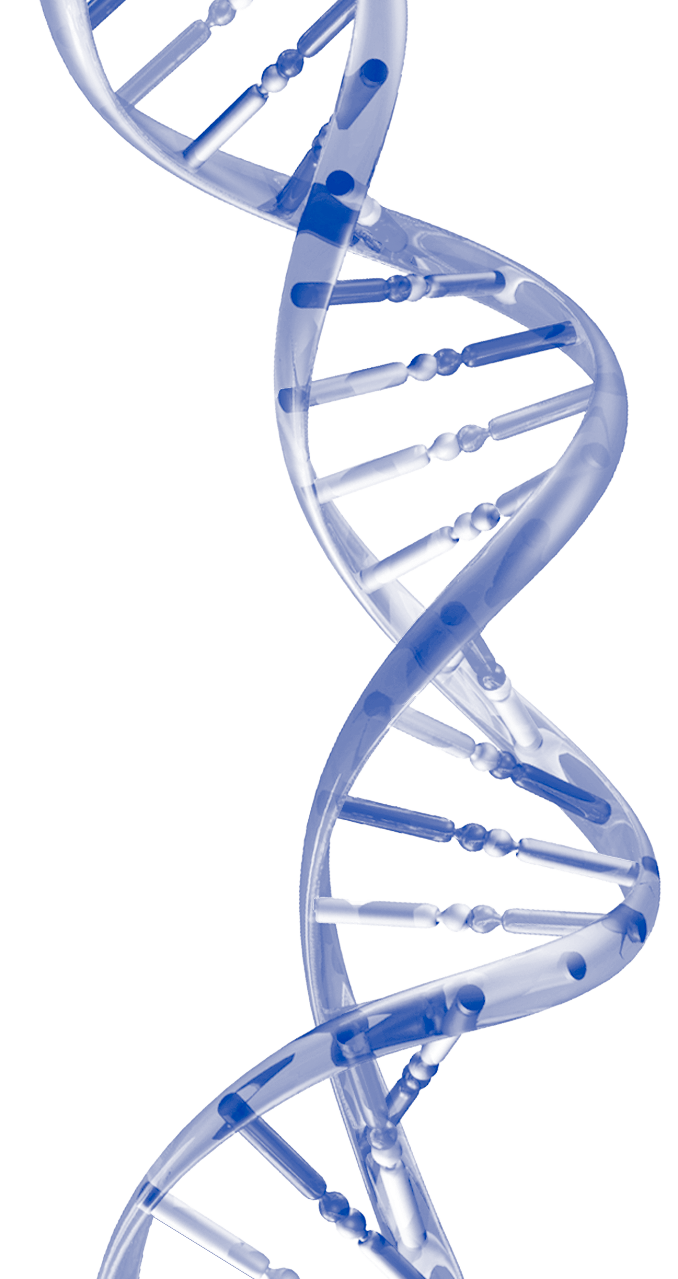 What Have We Learned?
[Speaker Notes: Advise on “identification and conduct of research on….”]